Лот №1. ул.1 Мая, в районе здания №10
1
Лот №2. ул.1 Мая, в районе здания №10
2
Лот №3. 1 мкр., в районе здания №33
3
Лот №4. 2 микрорайон, в районе здания №9
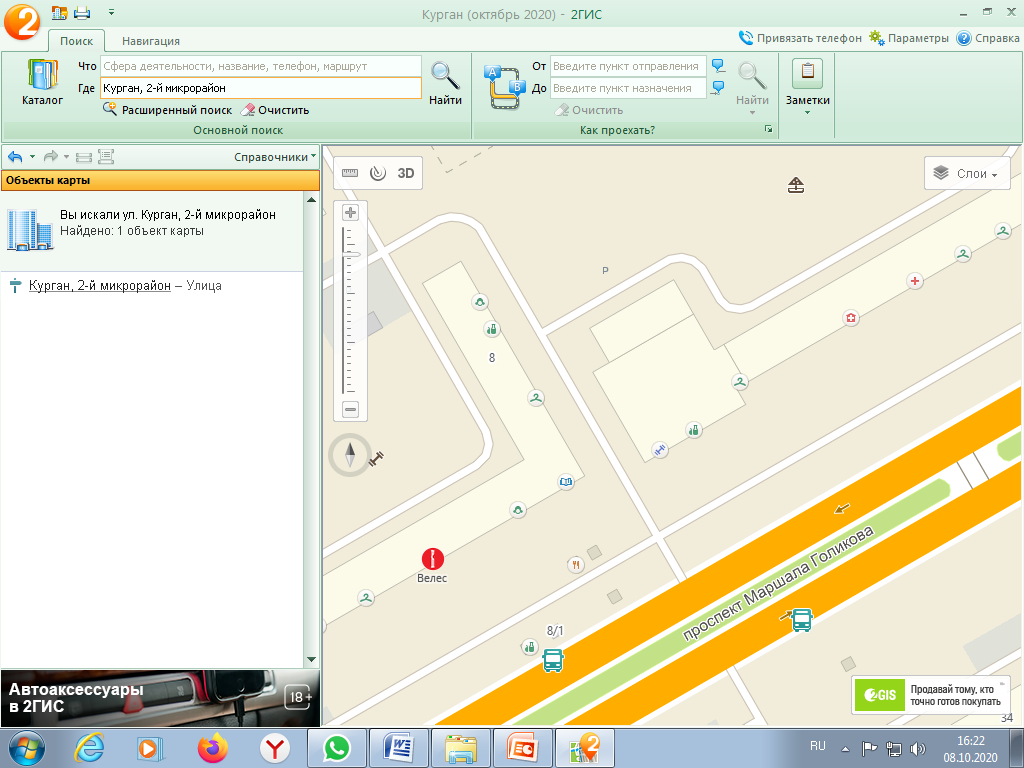 4
Лот №5. 3 микрорайон, в районе здания №1
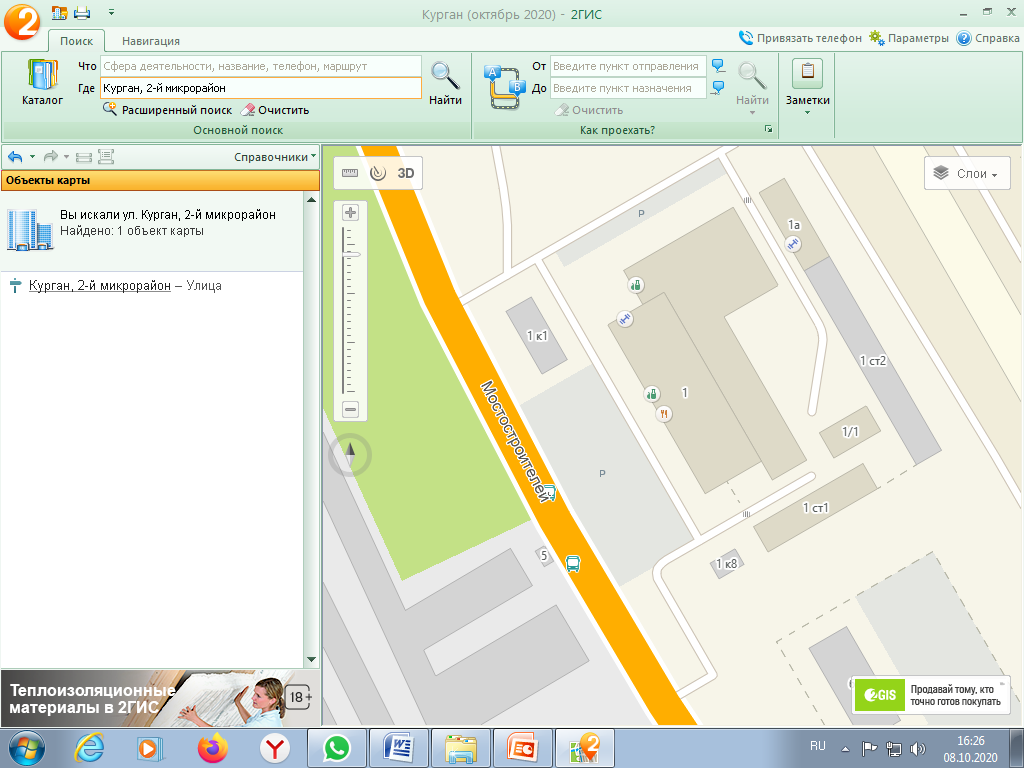 5
Лот №6. 5 микрорайон, в районе здания №1
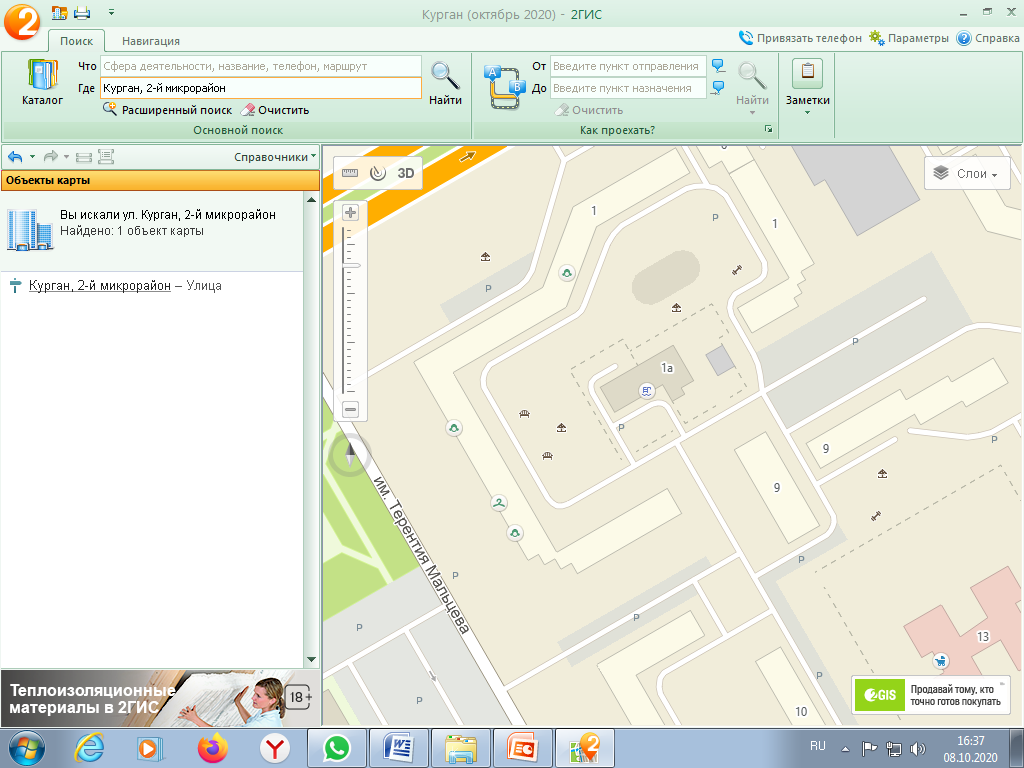 6
Лот №7. 5 микрорайон, в районе здания №1
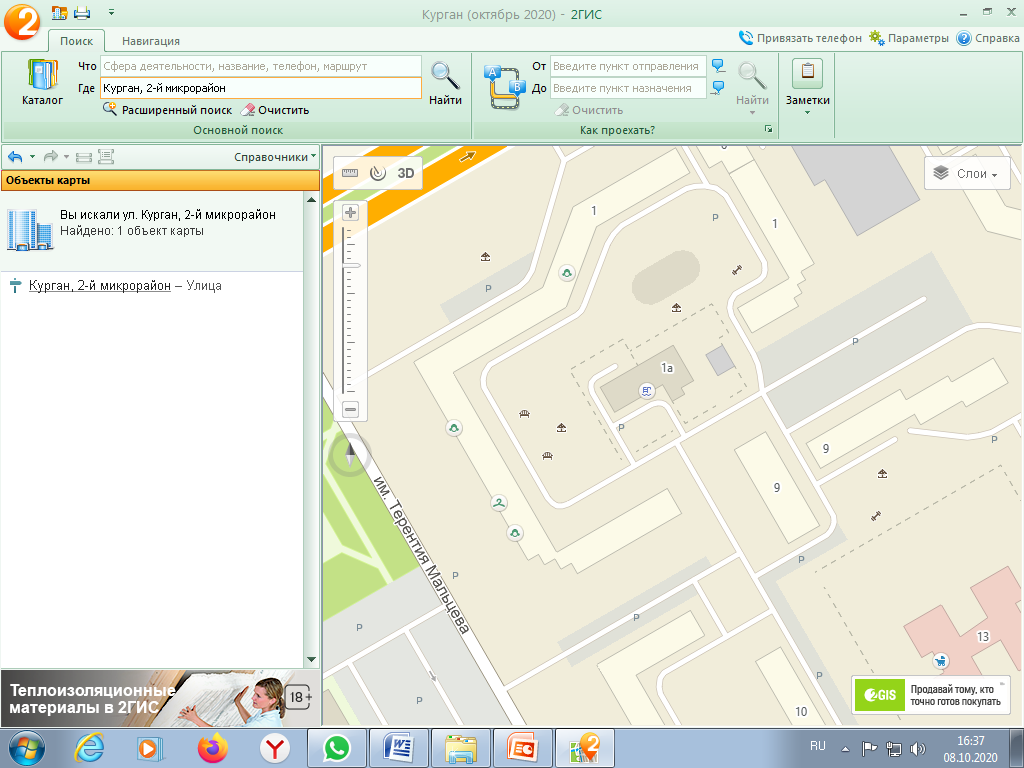 7
Лот №8. 6 микрорайон, в районе здания №3а
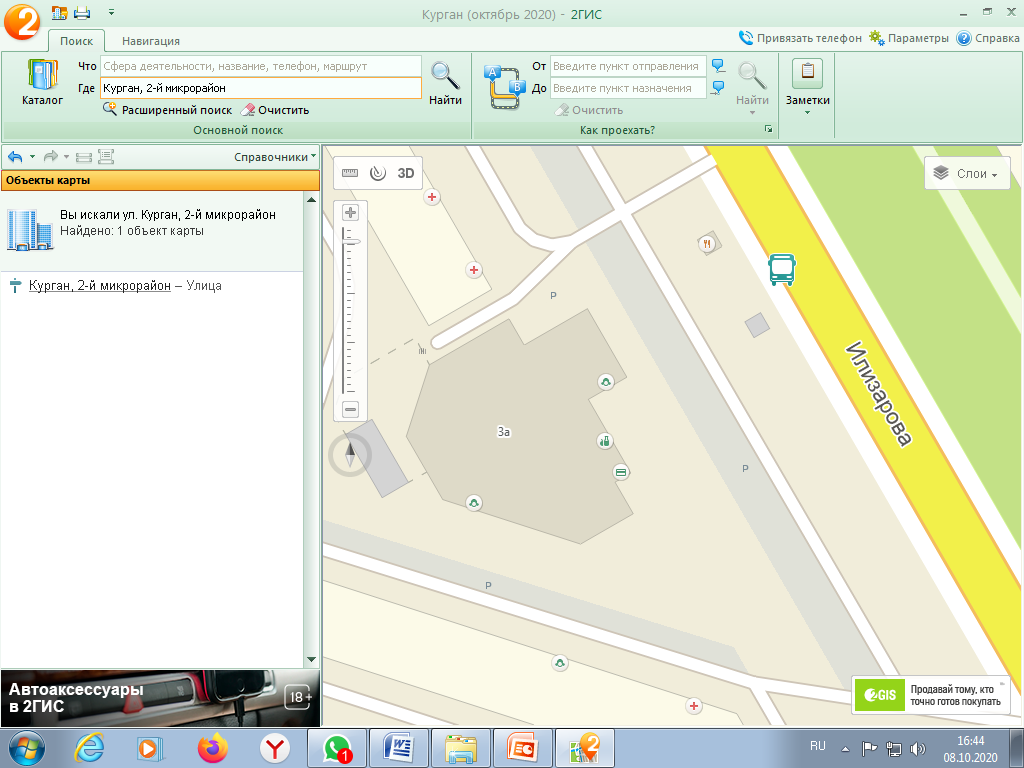 8
Лот №9. 6 микрорайон, в районе здания №26
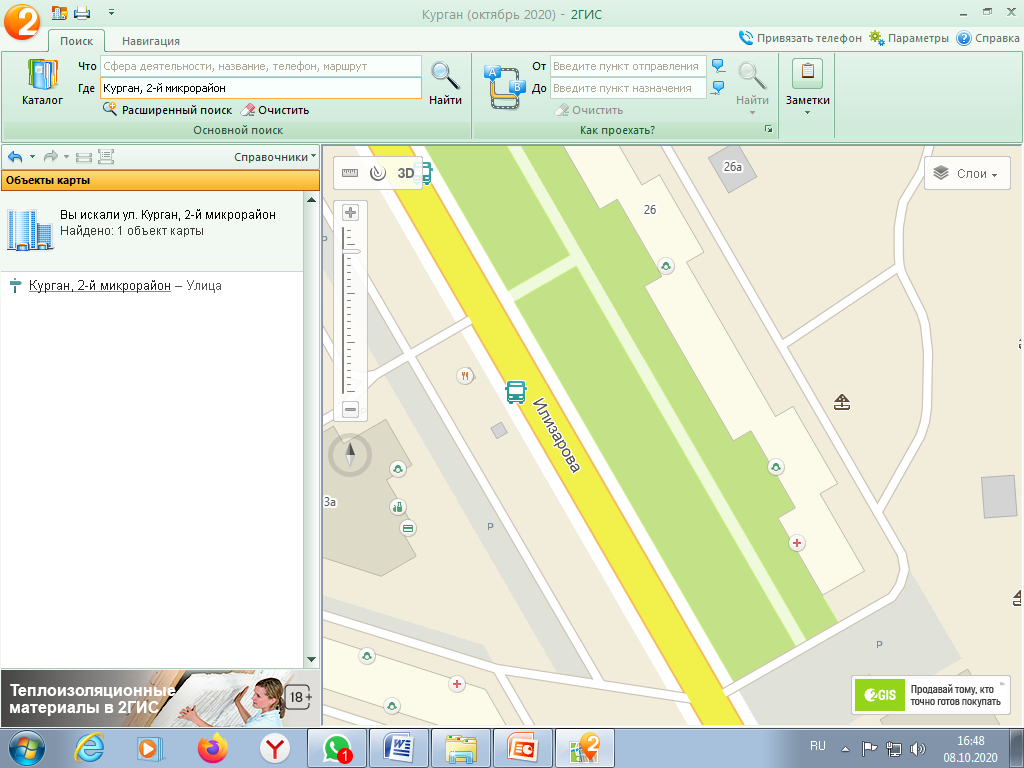 9
Лот №10 б. Солнечный, в районе здания №9
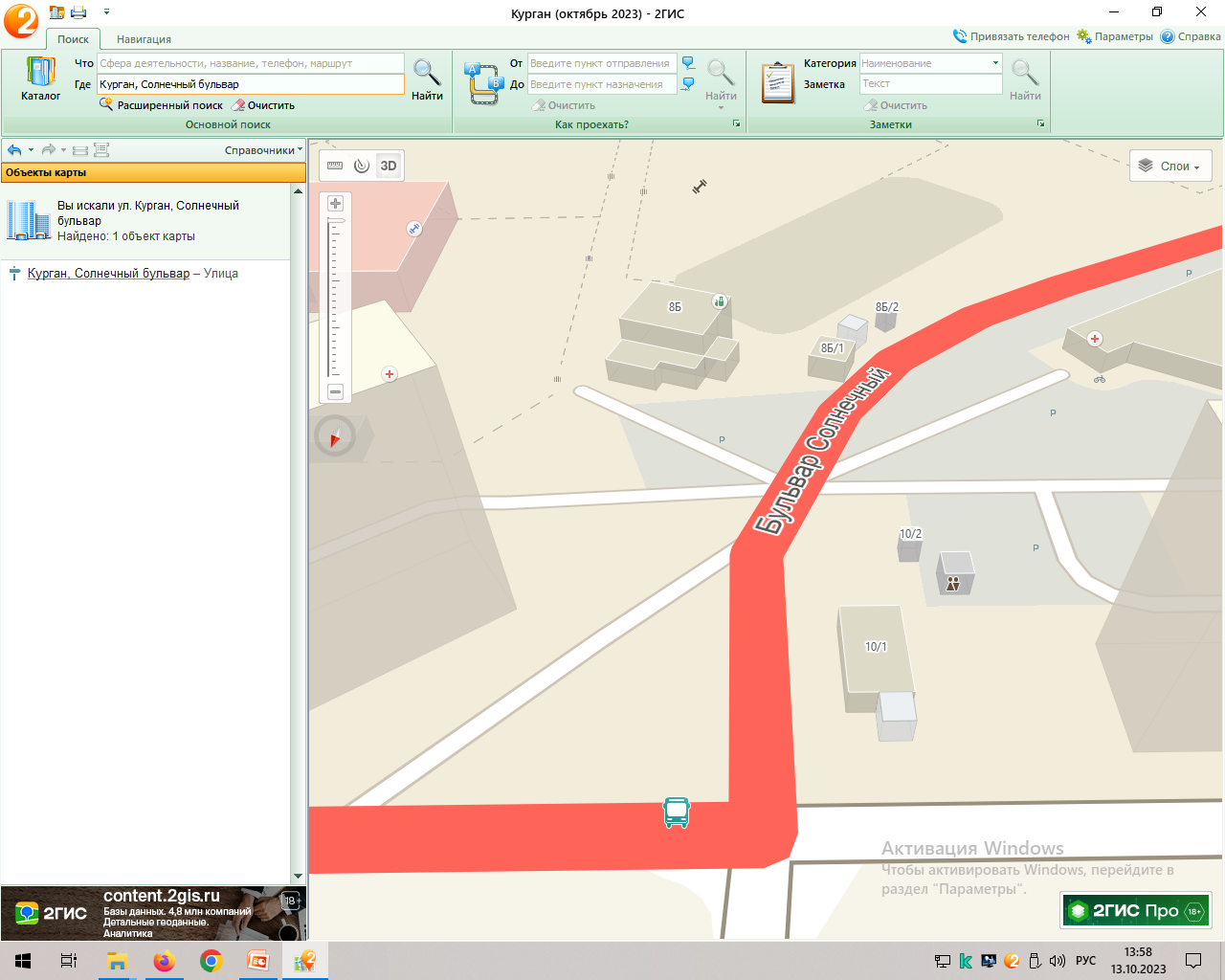 10
9
Лот №11 Карбышева-Кузнецова
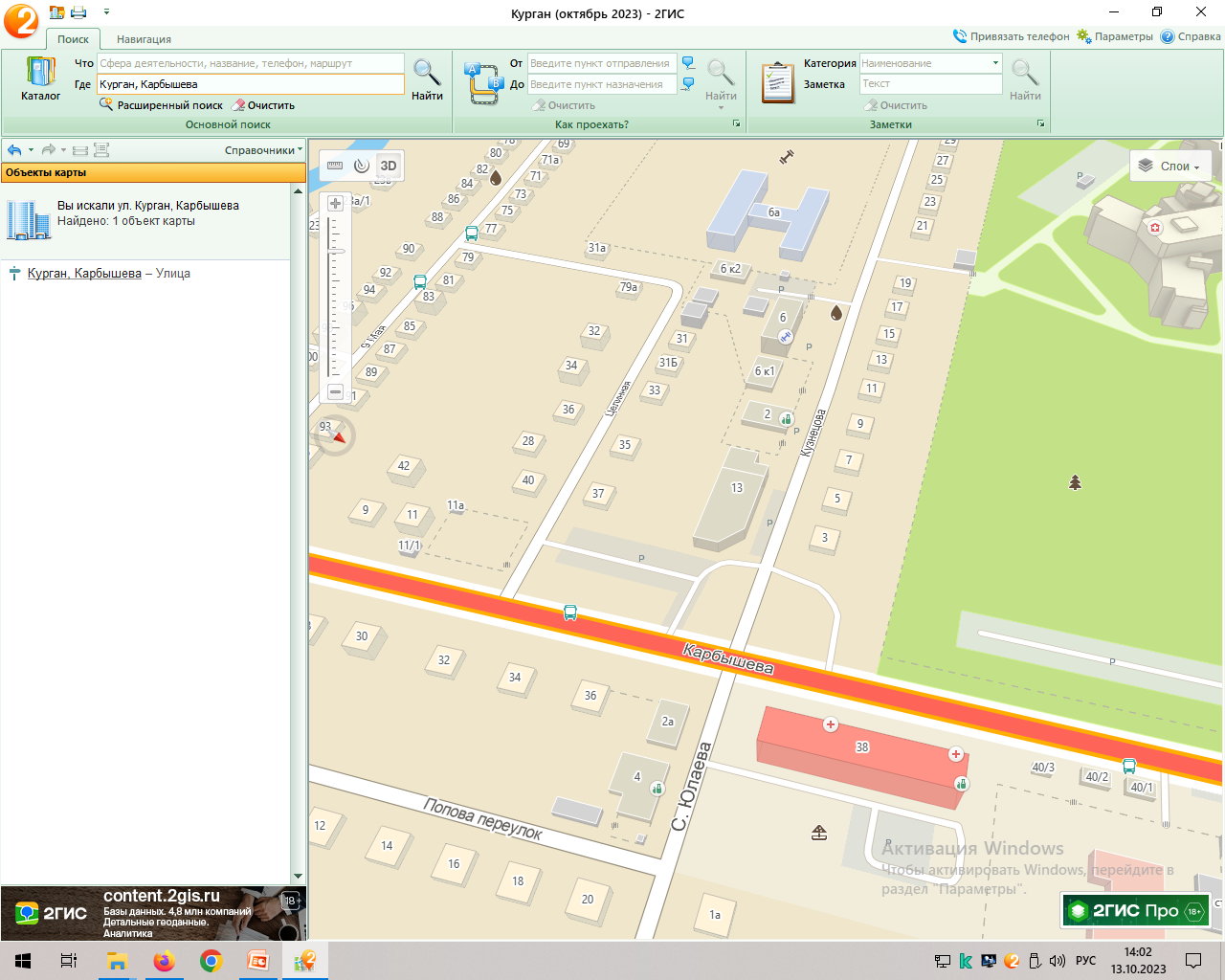 9
11
Лот №12 Карбышева, в районе здания №2
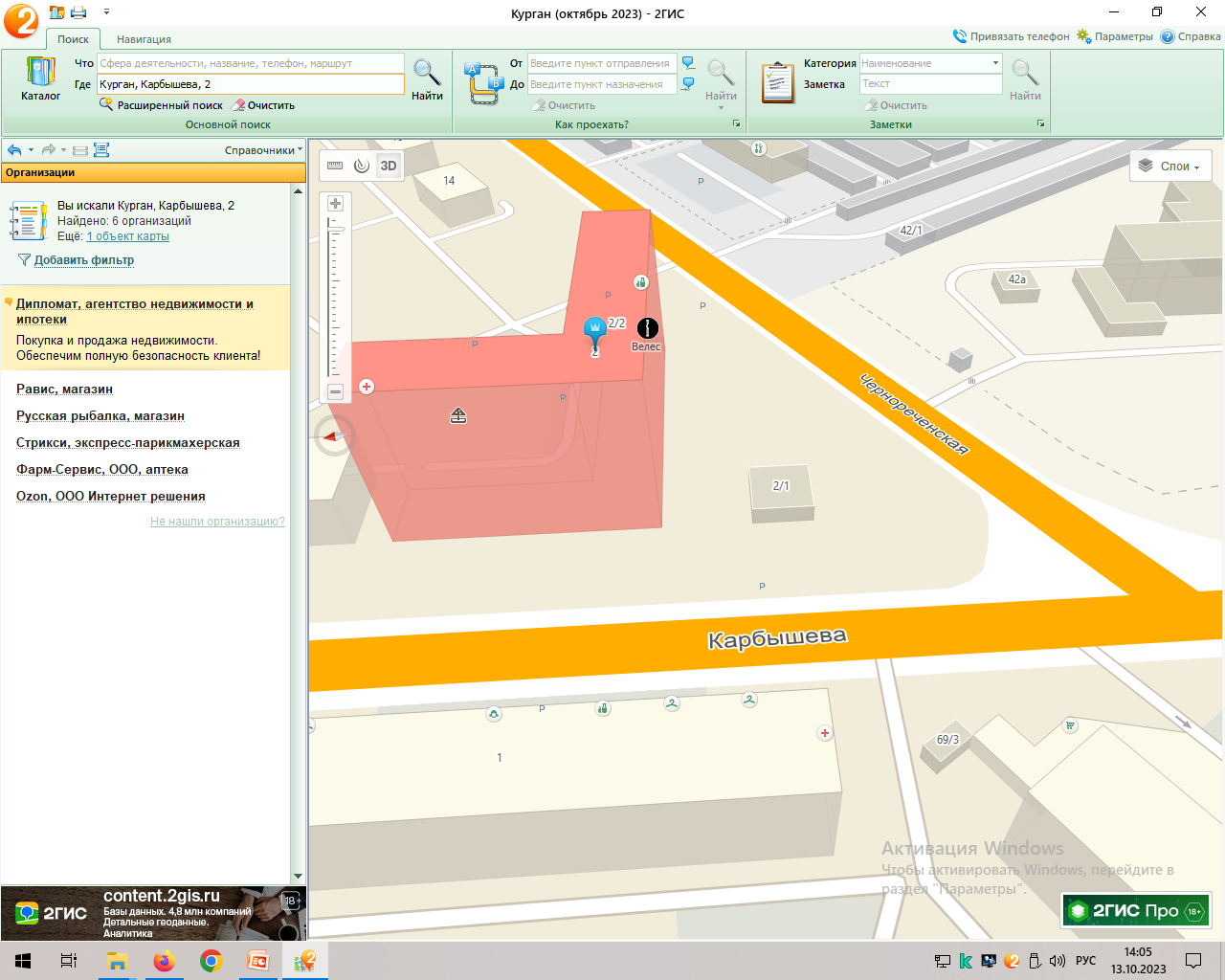 12